Sponsored Research, International Collaborations & Export Control Regulationsfor DGAs & PIs
June 2024
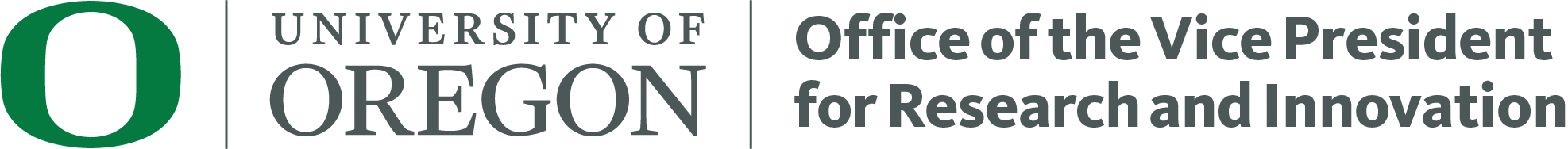 [Speaker Notes: Mandy]
Overview
Overview
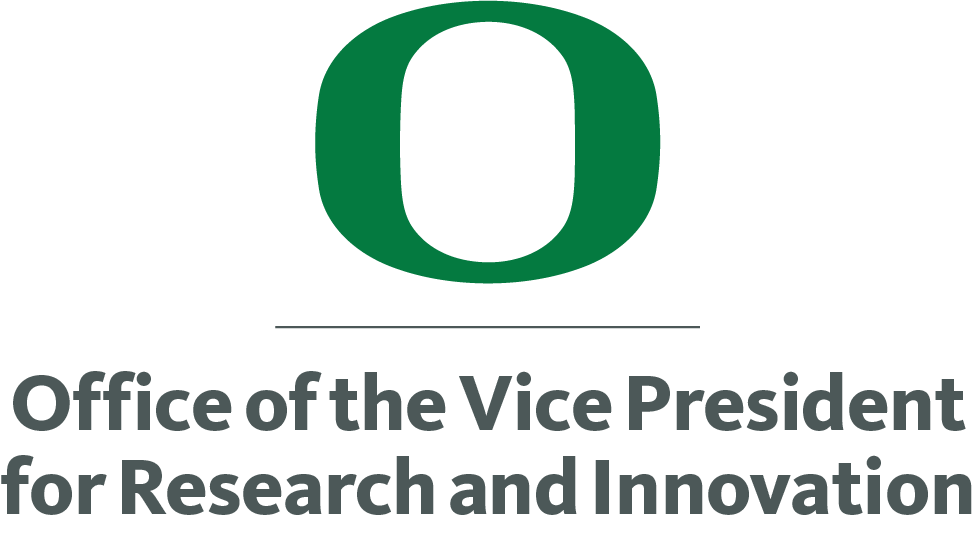 [Speaker Notes: Mandy]
Export Controls 101
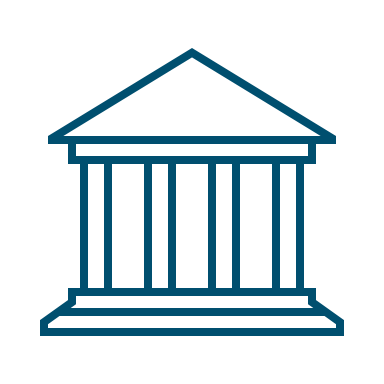 Export Controls are informed by a variety of federal regulations and laws which control what commodities, software, technologies, and services may be disclosed to foreign nationals or exported to foreign locations.
Export Control Officer (ECO) monitors all areas of foreign engagement at UO and manages compliance with federal regulations under Commerce, State and Treasury which govern the export of regulated commodities, software and information. 
Types of control vary greatly, incl. individuals and entities on restricted lists, and equipment and chemicals which are subject to specific controls by nationality or within specific country.
Export license requirements are rare, but when needed, ECO handles them. Licenses can be required for both physical and non-tangible “deemed” exports.
ECO is notified when EPCS record includes foreign collaborator or funding source. 
ECO reviews record to complete necessary compliance checks and to verify that Fundamental Research Exclusion applies.
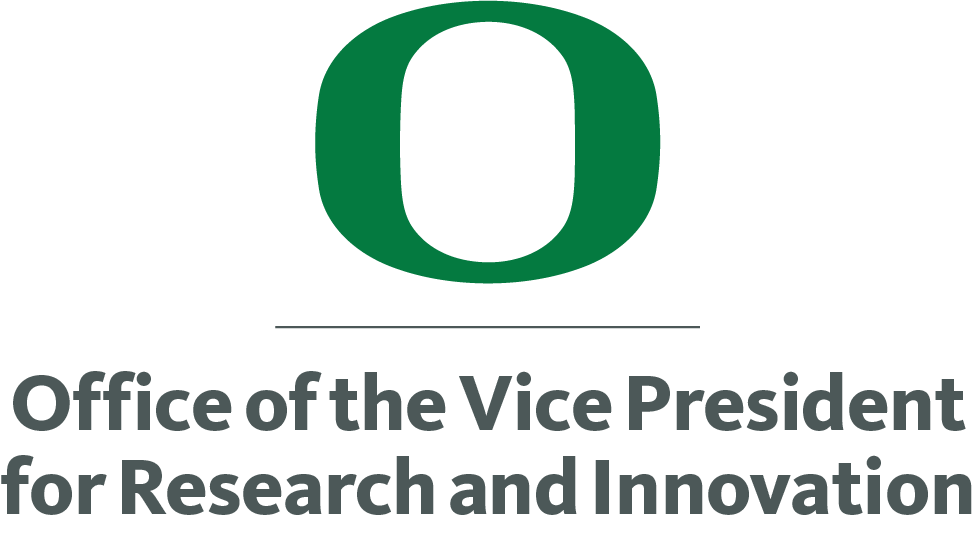 [Speaker Notes: Ethan]
Fundamental Research Exclusion (FRE)
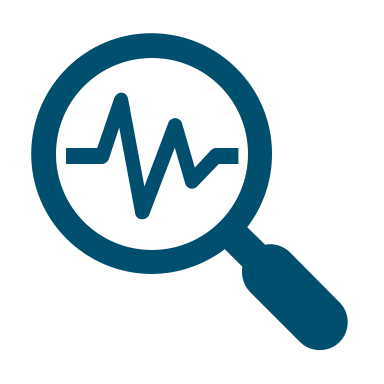 Research and scholarly activity which will be published, publicly available or in the public domain and which is not subject to restrictions or confidentiality clauses, or proprietary in nature.
Creates exclusion for non-tangible research results only, conducted in the US. Equipment and information used during research can still be controlled.
Physical items are always subject to export controls, incl. shipments and on-campus access to equipment. Items/equipment used during FRE-qualifying research may still be controlled.
FRE does not apply to research involving proprietary information or confidentiality clauses, or subject to national security restrictions.
FRE does not apply if sponsor places nationality or publication restrictions on research (specific limited pre-publication review OK).
If research activity qualifies for FRE but involves proprietary information from a sponsor, that specific information is still subject to export controls.
FRE does not apply to activity involving embargoed or comprehensively sanctioned countries. 
When FRE does not apply, ECO determines whether any aspect of research is subject to export controls and/or whether foreign party is subject to export restrictions. Deemed exports are key consideration when FRE is nullified.
FRE nullification increases likelihood of license requirement. ECO handles when necessary.
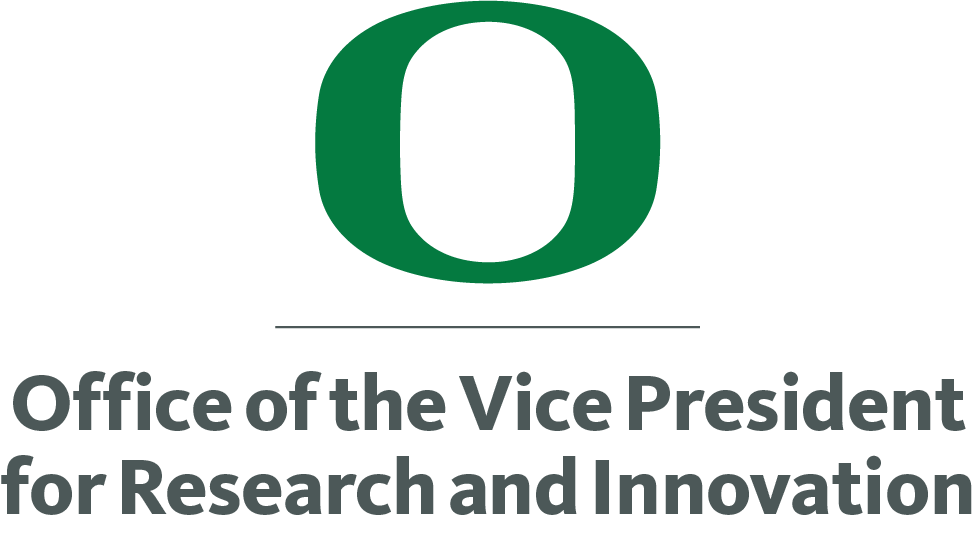 [Speaker Notes: Ethan]
Changing Landscape:NSPM-33 & CHIPS and Science Act
UO must develop Research Security Program
Have 1 year from final implementation guidance to comply, but UO is taking steps to prepare
Implementation guidance has yet to be issued
Program must include elements of cybersecurity, foreign travel security, insider threat awareness and identification, and export control training.
New training required for PIs, senior personnel, and key personnel
Report allegations of research security non-compliance via Ethics Point
Details on other components of research security program will be posted on exportcontrols.uoregon.edu
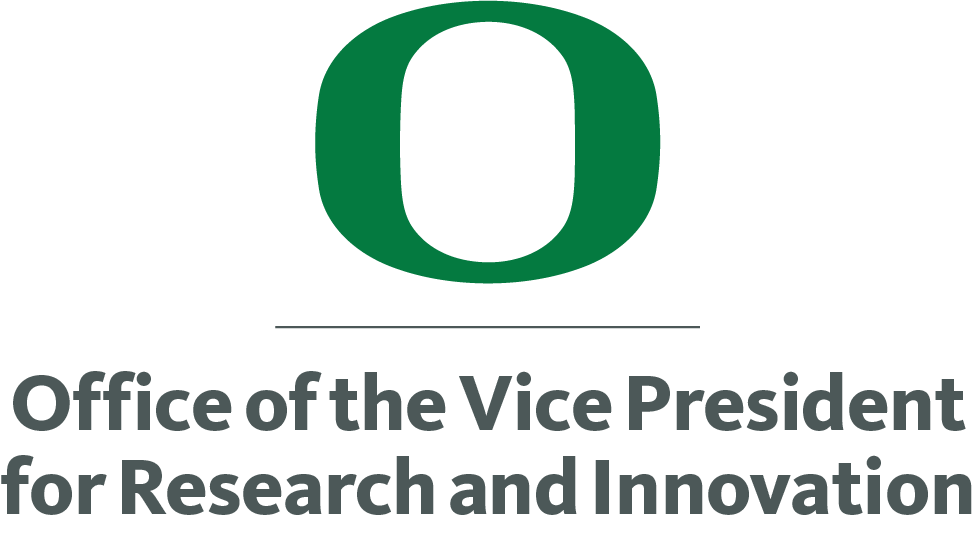 [Speaker Notes: Mandy]
Changing Landscape: Required Training
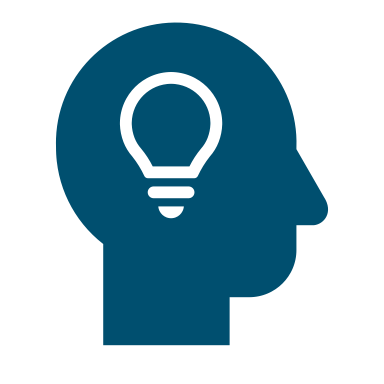 [Speaker Notes: Mandy]
Changing Landscape: Foreign Travel
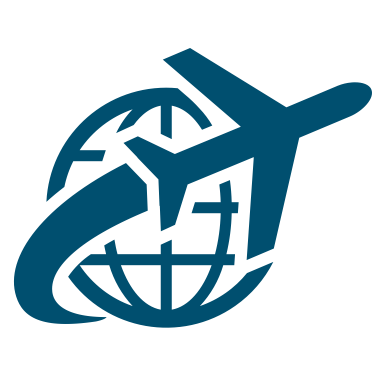 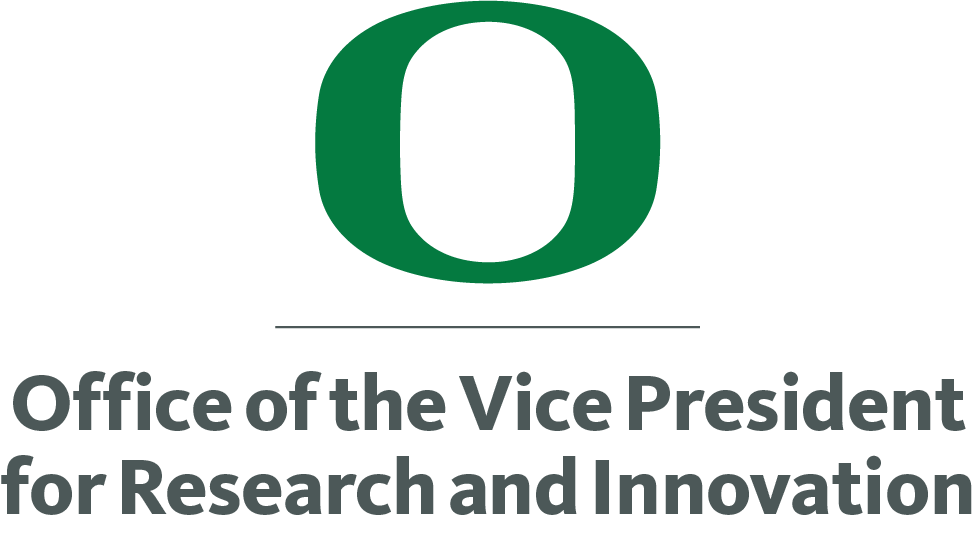 [Speaker Notes: Ethan]
Changing Landscape: Disclosures
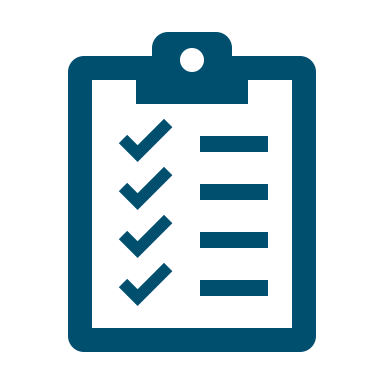 New standardized disclosure requirements and forms across agencies as result of presidential directive
UO required to annually disclose researchers' external commitments to funding agencies.
UO required to notify funding agency within 30 days of any disclosure failure.
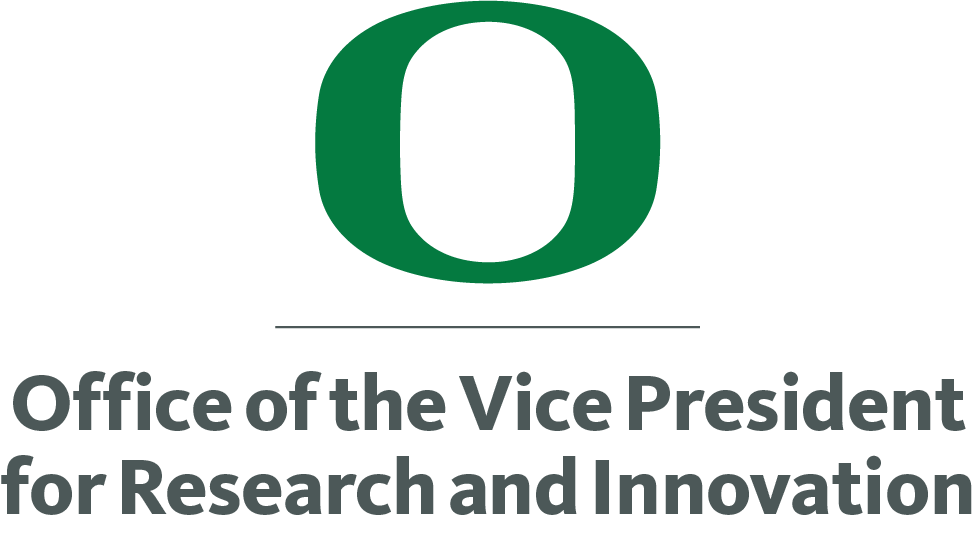 [Speaker Notes: Mandy]
Changing Landscape: Disclosures
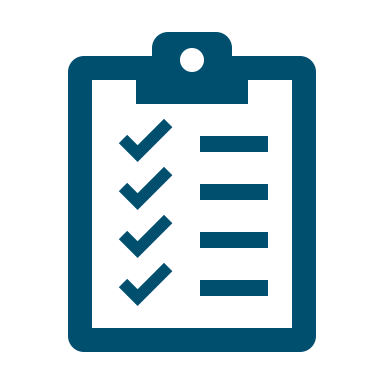 In current/pending support document and biosketch, PIs must disclose: 
Organizational affiliations and employment
External positions and appointments
Foreign government-sponsored talent recruitment programs
Honorary titles, degrees, and lab space at other institutions, especially if foreign
Even if there is no monetary value
Disclosures must match what is reported annually to Conflict of Interest Office via Research Administration Portal
What’s often missed: Honorific titles, unpaid appointments, unpaid board service, outside activities generating <$5,000/year since they may not be subject to UO’s Financial Conflict of Interest in Research Policy
When in doubt, disclose, disclose, disclose!
Places burden of compliance on institution rather than researcher
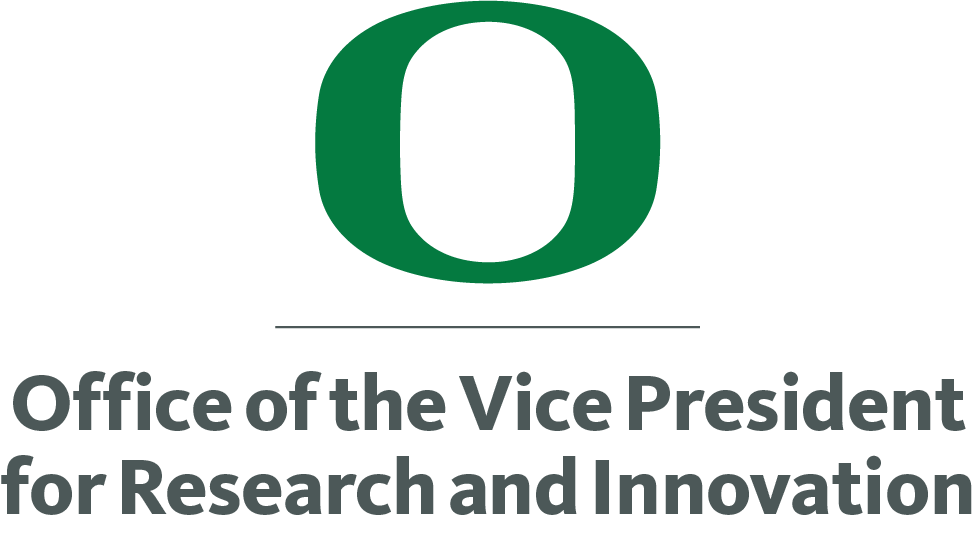 [Speaker Notes: Mandy]
Changing Landscape:Malign Foreign Talent Recruitment Program (MFTRP)
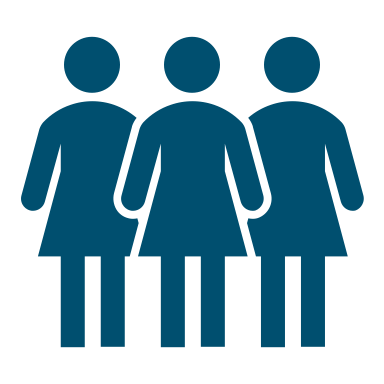 MFTRP is recruitment program sponsored by or located in country of concern which offers compensation for problematic obligation or activity.
Countries of concern include: China, Iran, North Korea, Russia, and others
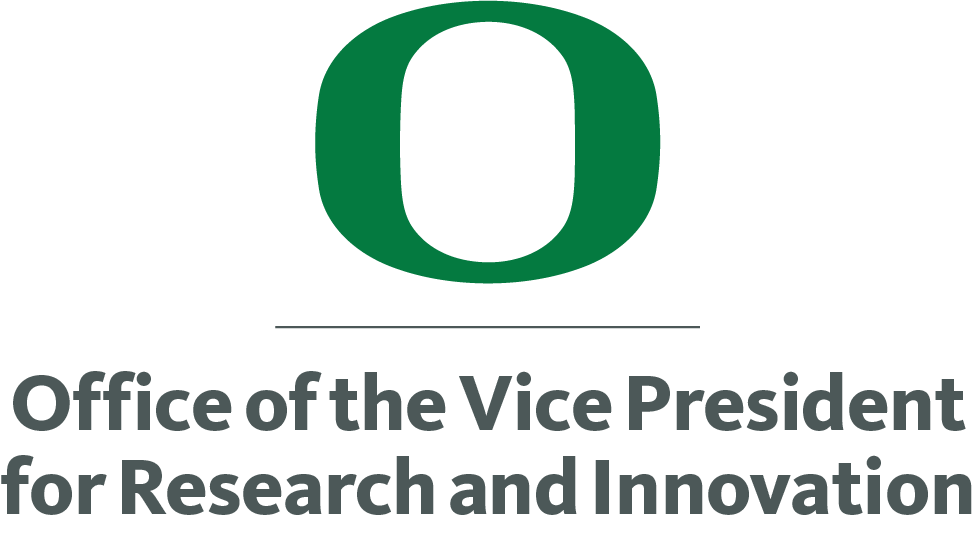 [Speaker Notes: Ethan]
Changing Landscape:Malign Foreign Talent Recruitment Program (MFTRP)
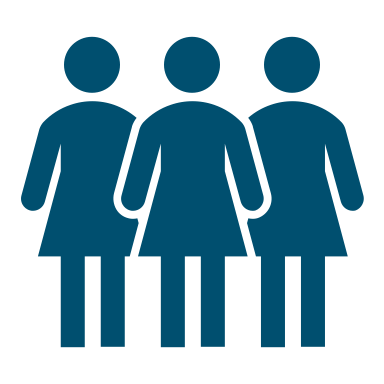 UO researchers cannot participate in MFTRPs.
Legitimate FTRPs are OK: legitimate purpose of attracting talent by offering grants and fellowships to incentivize physical relocation.
Export Control Officer is available to review FTRPs for compliance. Email exportcontrols@uoregon.edu
Annual disclosures must include applications to, or pending or current support of, FTRPs.
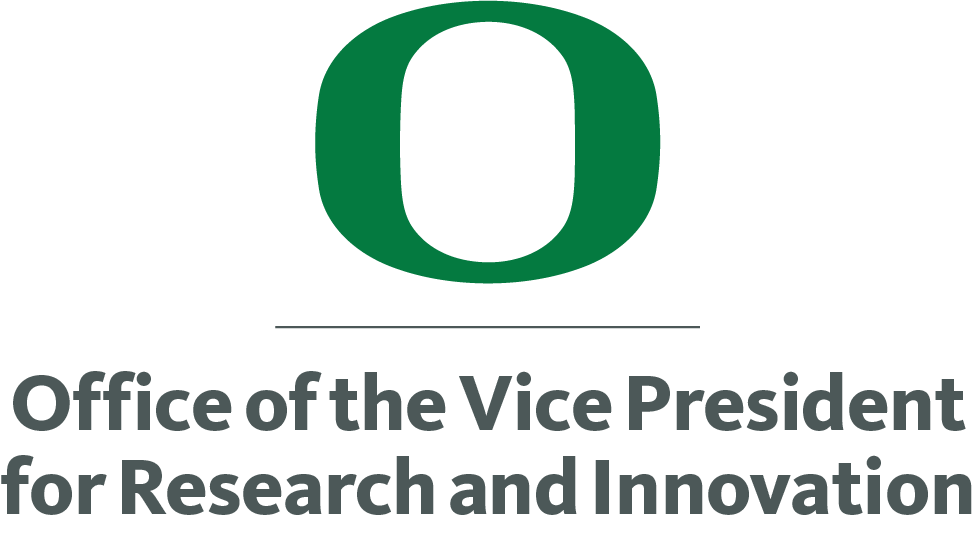 [Speaker Notes: Ethan]
Changing Landscape:Digital Persistent Identifier (DPI)
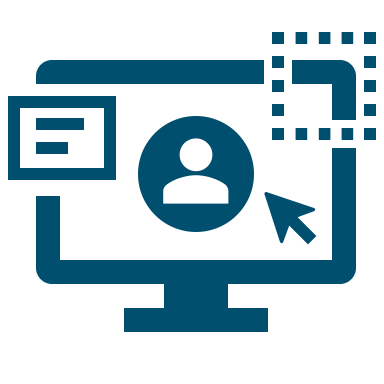 Researchers supported by federal grants required to be registered with service which provides DPI.
DPIs will be integrated into new federal disclosure processes.
Open Research & Contributor ID (ORCID) offered free of charge.
Digital record/CV that includes info about appointments, publications, data, education.
Must be congruent with biosketch and COI disclosure.
Some faculty currently have ORCID.
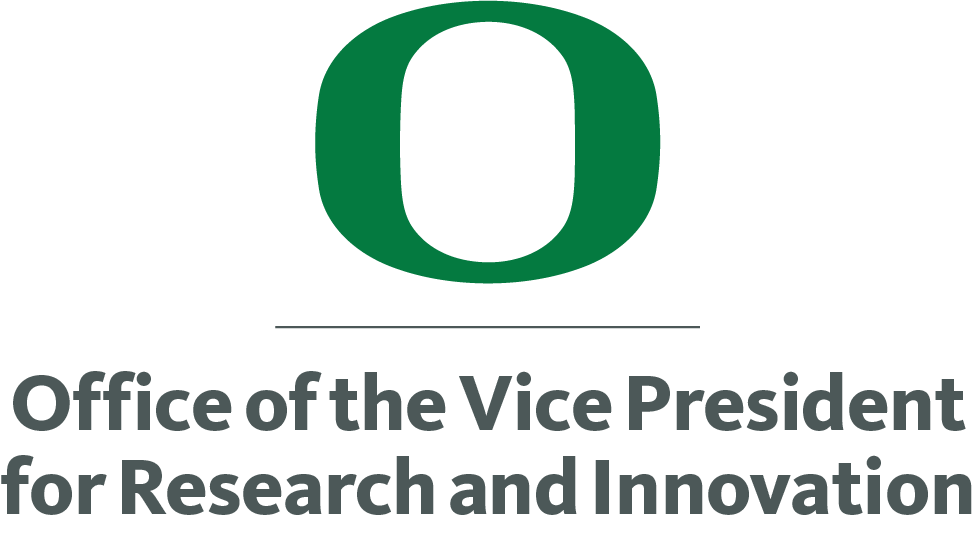 [Speaker Notes: Just touch on given time constraints
Mandy]
Changing Landscape: Cybersecurity
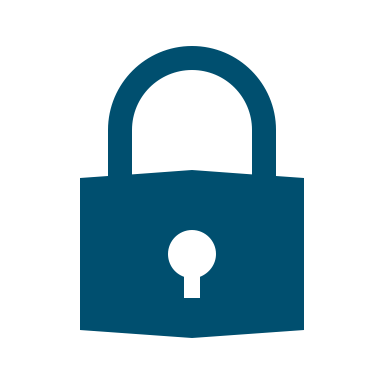 Requirements include: Regular cybersecurity awareness trainings, limit information system access to authorized users and uses, control non-public info on publicly-accessible systems, provide protection from malicious code, and more.
Most requirements currently in effect or implemented via background infrastructure led by UO Information Security Office (ISO).
Export controls can assist with Risk Mitigation Plans that may be required at proposal stage. 
Risk Mitigation Plan template forthcoming.
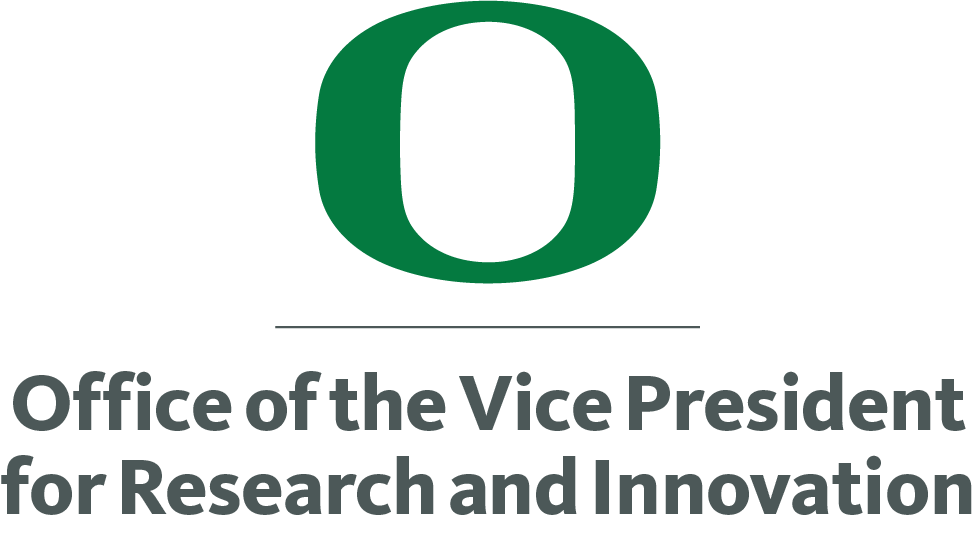 [Speaker Notes: Just touch on given time constraints
Mandy]
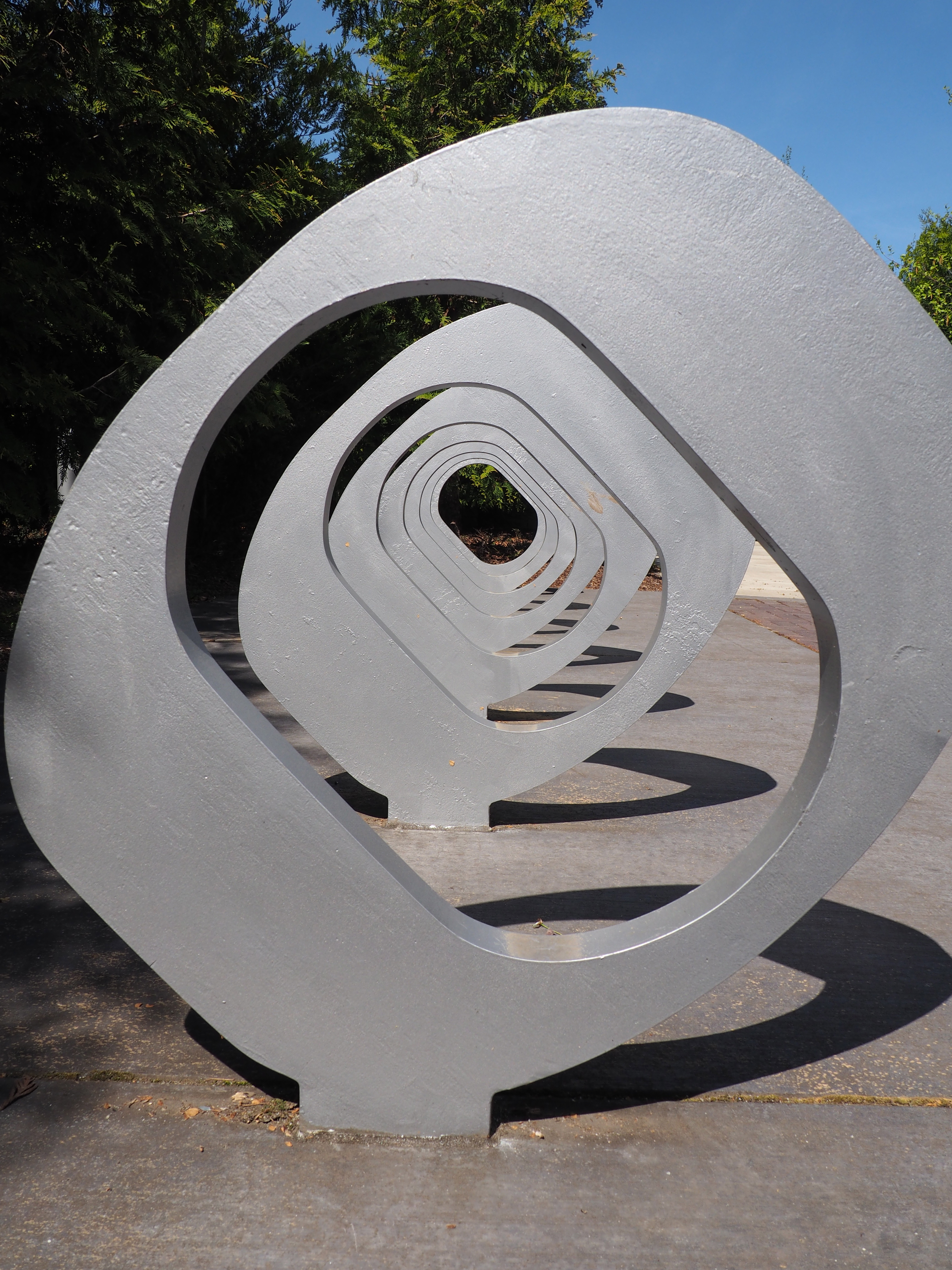 Ethan Mapes
Export Control Officer

Mandy Gettler
Associate Director of Conflicts of Interest & Export Controls

exportcontrols@uoregon.edu
exportcontrols.uoregon.edu
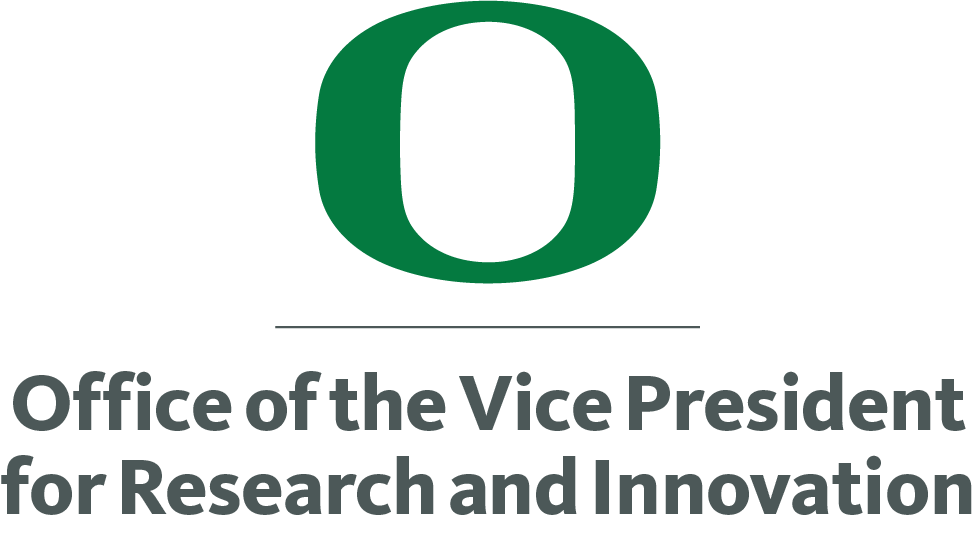